lbs. to kg conversion for BMI
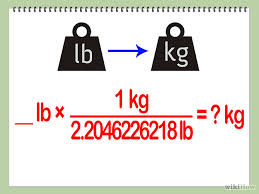 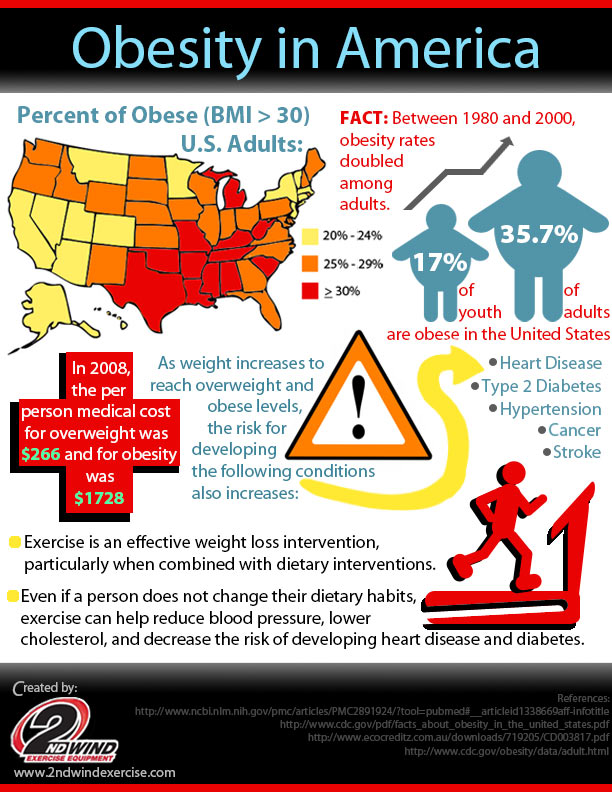 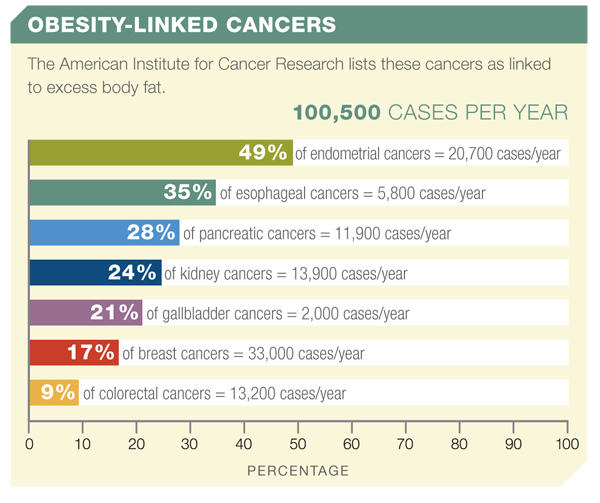 Reduce Your Cancer Target!!
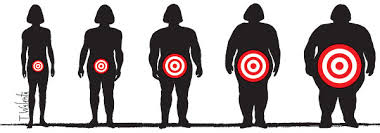